NUESTRO AÑO 2014/2015 JUNTOS
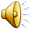 El buen maestro es el que hace que el mal estudiante se convierta en bueno, y el bueno en superior además de intentar convertir en fácil lo difícil. 
ESPERO HABERLO CONSEGUIDO CON VOSOTROS.
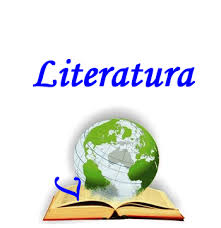 “EL LIBRO ES FUERZA, ES VALOR, ANTORCHA 

  DEL PENSAMIENTO Y MANANTIAL DEL

  AMOR”
Las aulas de la escuela son como sus vagones, y a nosotros (los profesores) se nos hace responsables de uno de ellos.
Todos los años suben al tren nuestros alumnos y empieza un viaje fascinante…
LA DOCENCIA ES COMO UN VIAJE EN TREN…
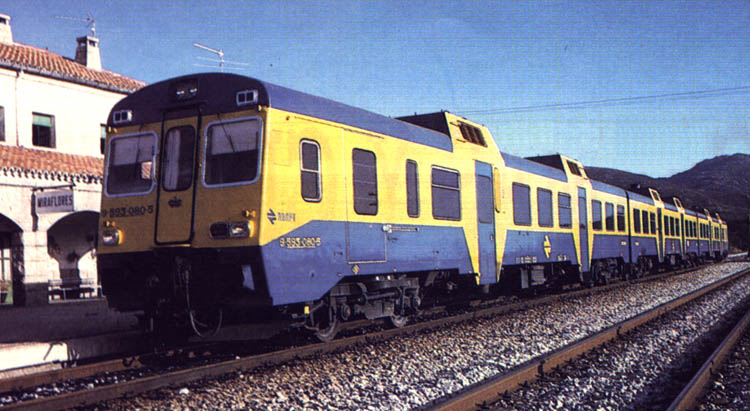 A nuestro vagón sube ese alumno estudioso, cariñoso, creativo…Todos ellos iniciamos un viaje juntos.
NUESTRA RESPONSABILIDAD
Llevarlos a buen destino.
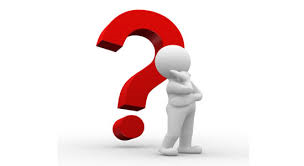 MI MAYOR INTERROGANTE
Saber qué va a ser de ellos, cuál será su futuro…
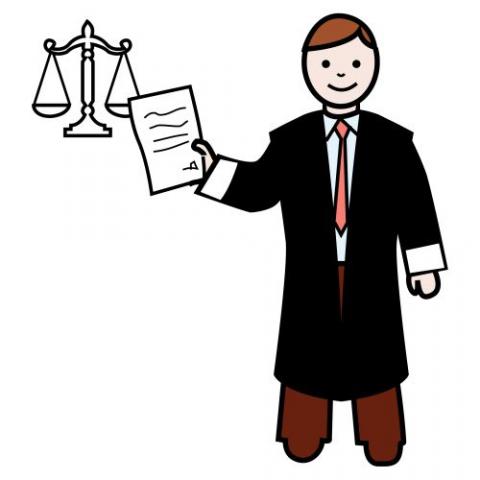 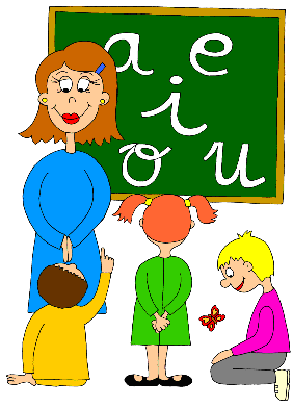 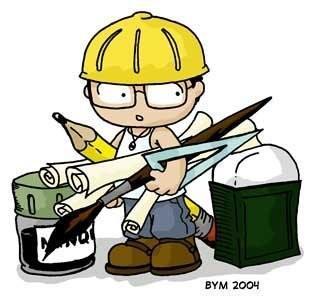 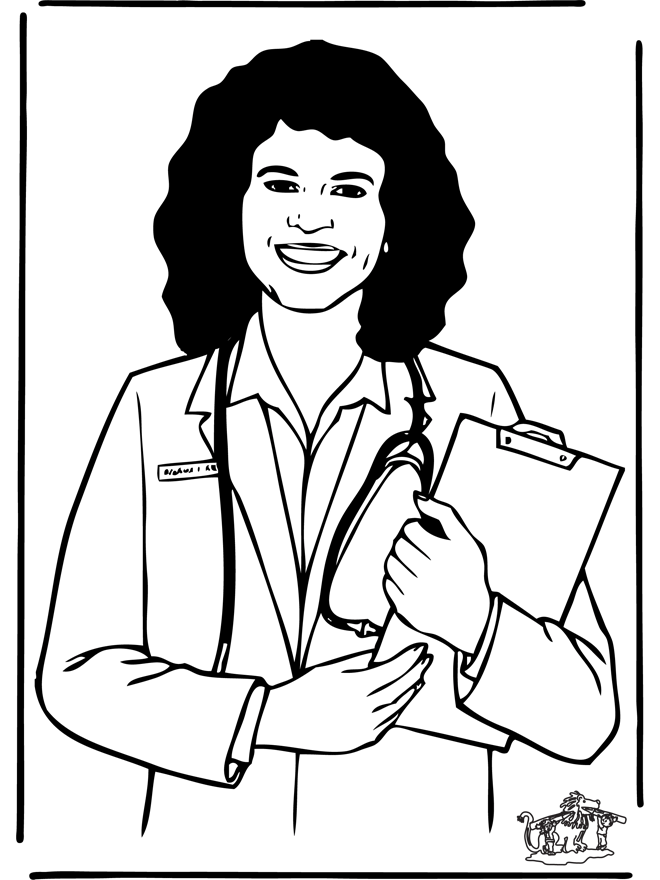 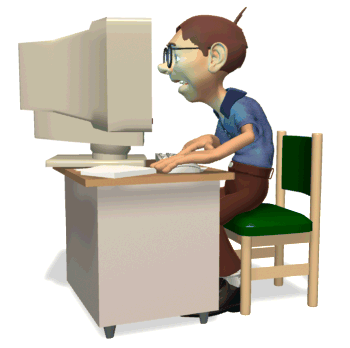 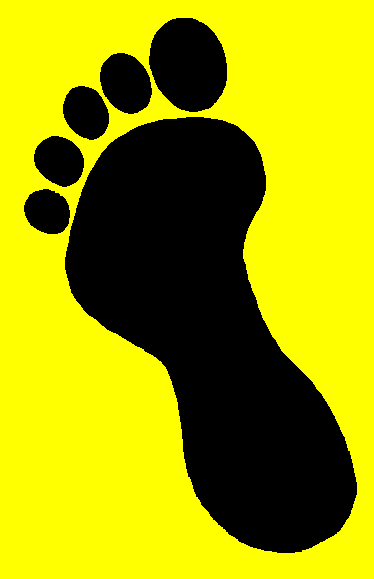 Si logramos dejar huella en ellos o no, la verdad es que no siempre lo sabemos.
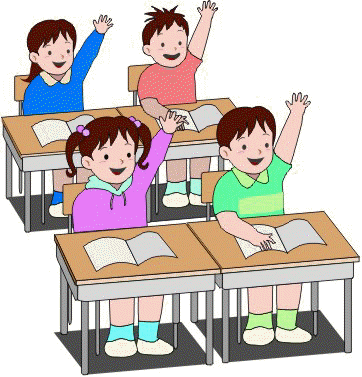 LITUNIV
Algunos terminan su viaje con nosotros y JAMÁS volvemos a verlos, pero otros…y eso es lo más gratificante de nuestra profesión visitan el tren para mostrarnos quienes llegaron a ser, cuánto hemos ayudado a que lo sean y cuánto valoran haber viajado con nosotros.

Este año para mí junto a vosotros se ha convertido en un VIAJE HERMOSO, pero como todo viaje, también tendrá una estación final…y es ahí donde me pregunto si he ayudado a construir vuestras vidas y si he formado hombres y mujeres de BIEN.
OS DESEO QUE TENGÁIS UN FELIZ VIAJE.
ESE HA SIDO MI PRINCIPAL OBJETIVO.
“LEE Y CONDUCIRÁS, NO LEAS Y…

  SERÁS CONDUCIDO”
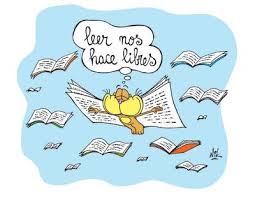 “AMAR LA LECTURA ES TROCAR  HORAS DE
 
  HASTÍO POR HORAS DE INEFABLE Y DELICIOSA

  COMPAÑÍA”
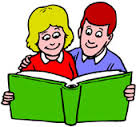 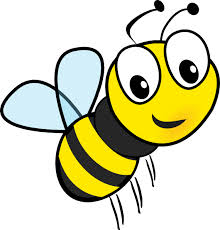 “LOS LIBROS  SON LAS ABEJAS QUE LLEVAN

   EL POLEN DE UNA INTELIGENCIA A OTRA”
“LA LITERATURA ES SIEMPRE UNA EXPEDICIÓN

  A LA VERDAD”
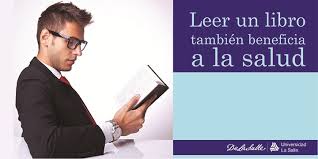 Espero haberos transmitido durante este año también mi amor por la Literatura Universal y la lectura en general.
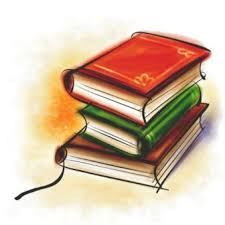 LOS PROFESORES DE ALGUNA MANERA
   TAMBIÉN APRENDEMOS DÍA A DÍA CON 
   NUESTROS ALUMN@S. POR TODO ELLO OS 
   QUIERO DAR LAS GRACIAS A CADA UN@
   DE VOSOTR@S  DESEÁNDOOS  UN BUEN
   VIAJE EN ESTA NUEVA ETAPA DE VUESTRA VIDA.
ELENA DE ANDRÉS
LAURA ARENAS
MIGUEL ( QUE NO MIGUEL ÁNGEL ) ARJONA
JOSE MANUEL CASTRO
IRENE COLÁS
GEMA CRISTOBAL
ISAAC CRUZ
BÁRBARA DE LA TORRE
IRENE GARCÍA
ROBERTO GIL
SILVIA LÓPEZ
LAURA MAQUEDA
ESMERALDA MERA
KEVIN TOUMA
PAULA VALDÉS
                                                ¡¡¡GRACIAS!!!
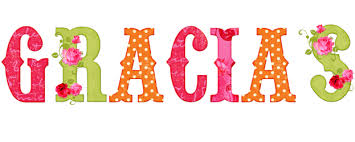 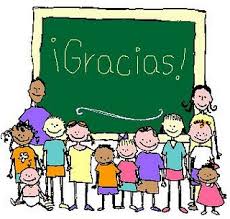 Por Carmina Torío
¡ESPERO QUE OS HAYA GUSTADO!
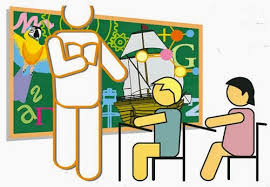